The Sketch Engine as Infrastructure for Large Scale Text Collections for Humanities Research
Adam Kilgarriff
Lexical Computing Ltd. & Univ of Leeds, UK
Requirements
Fast
Stable and reliable
Handle collections of any size
Even billions of words
Support complex markup
Wide range of query-types, reports
Live on the web
With access management
Requirements
One infrastructure, many resources
Ten-year-plus timescale
With long term:
Support and maintenance
Ongoing development
Engagement with resource development
University research projects not designed that way
Commercial: advantages
Everything or just text
or
You can’t please all the people all the time
Everything         or    just text
Vast
Indexing – how?
what search terms?
Solve the world
Small
Indexing 
Easy
Divide and rule
Sketch Engine
Text only
Meets all criteria
Ten years 
Users
Dictionary-making
Oxford Univ Press, Cambridge Univ Press, Collins, Macmillan, le Robert, Cornelsen
INL and eight other national research institutes
Universities
Research, teaching, language teaching
Linguistics
Text database = corpus (pl: corpora)
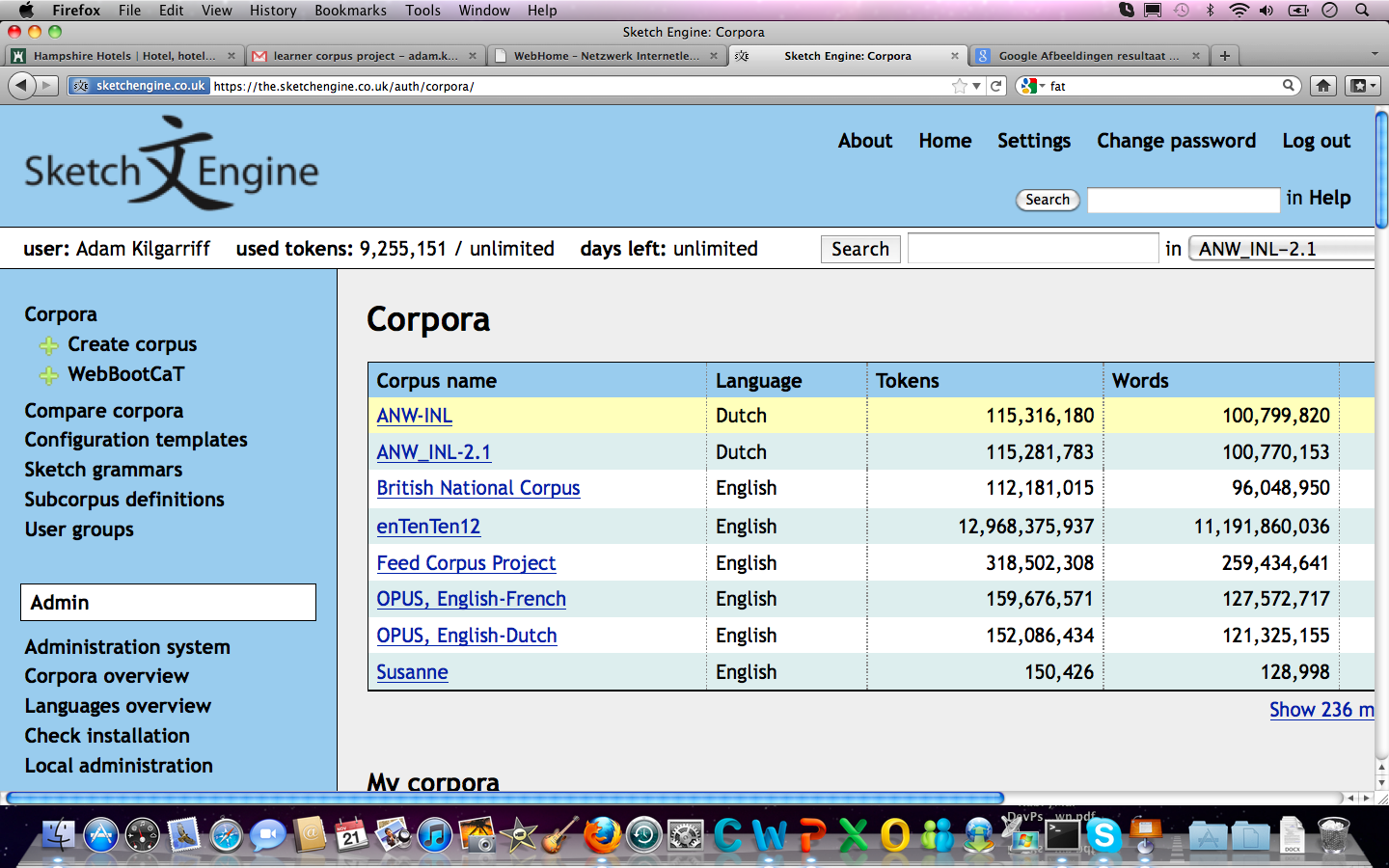 Languages
Around sixty
Main world languages:
“tenten” corpora, order of 10b words
Web scale
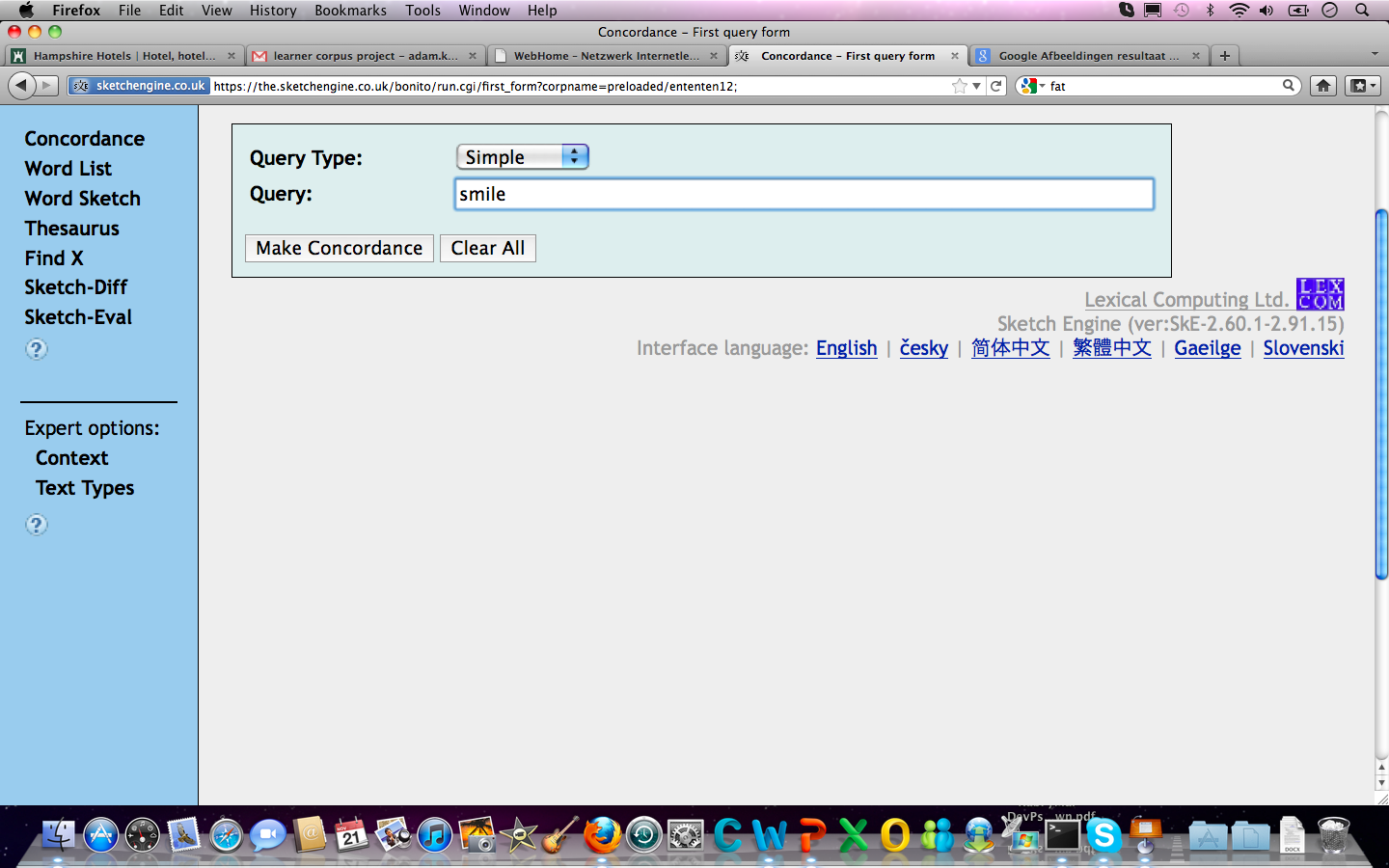 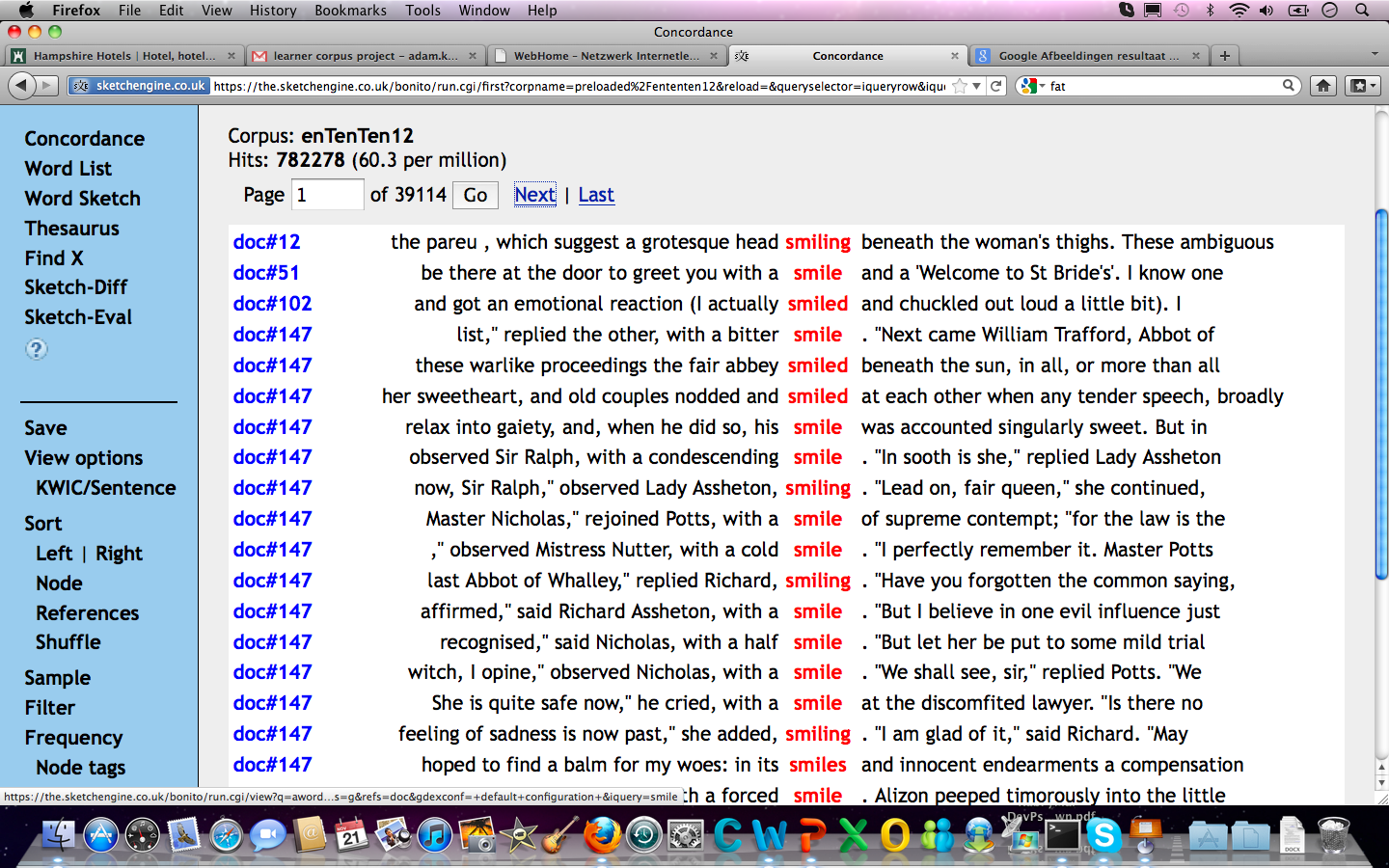 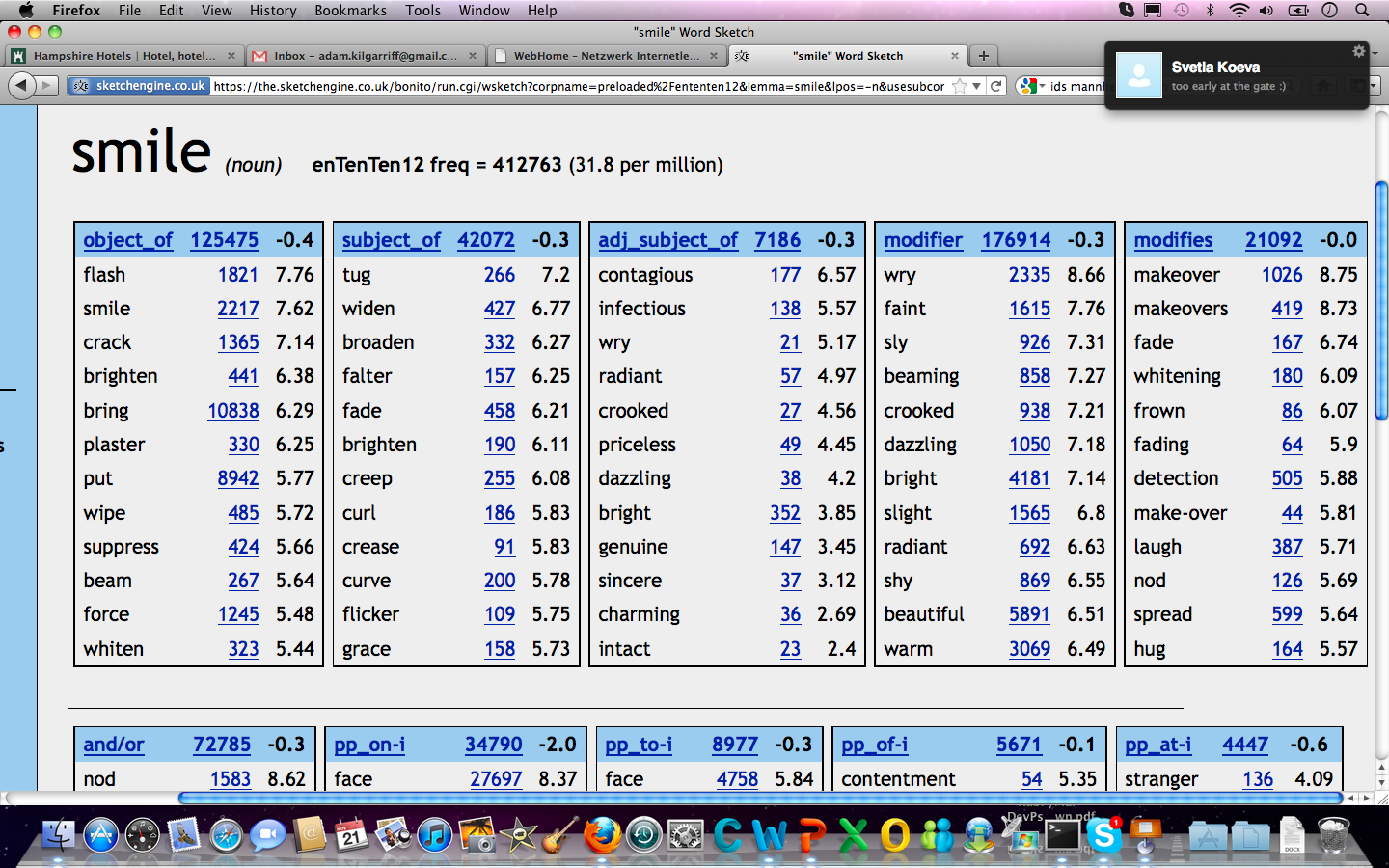 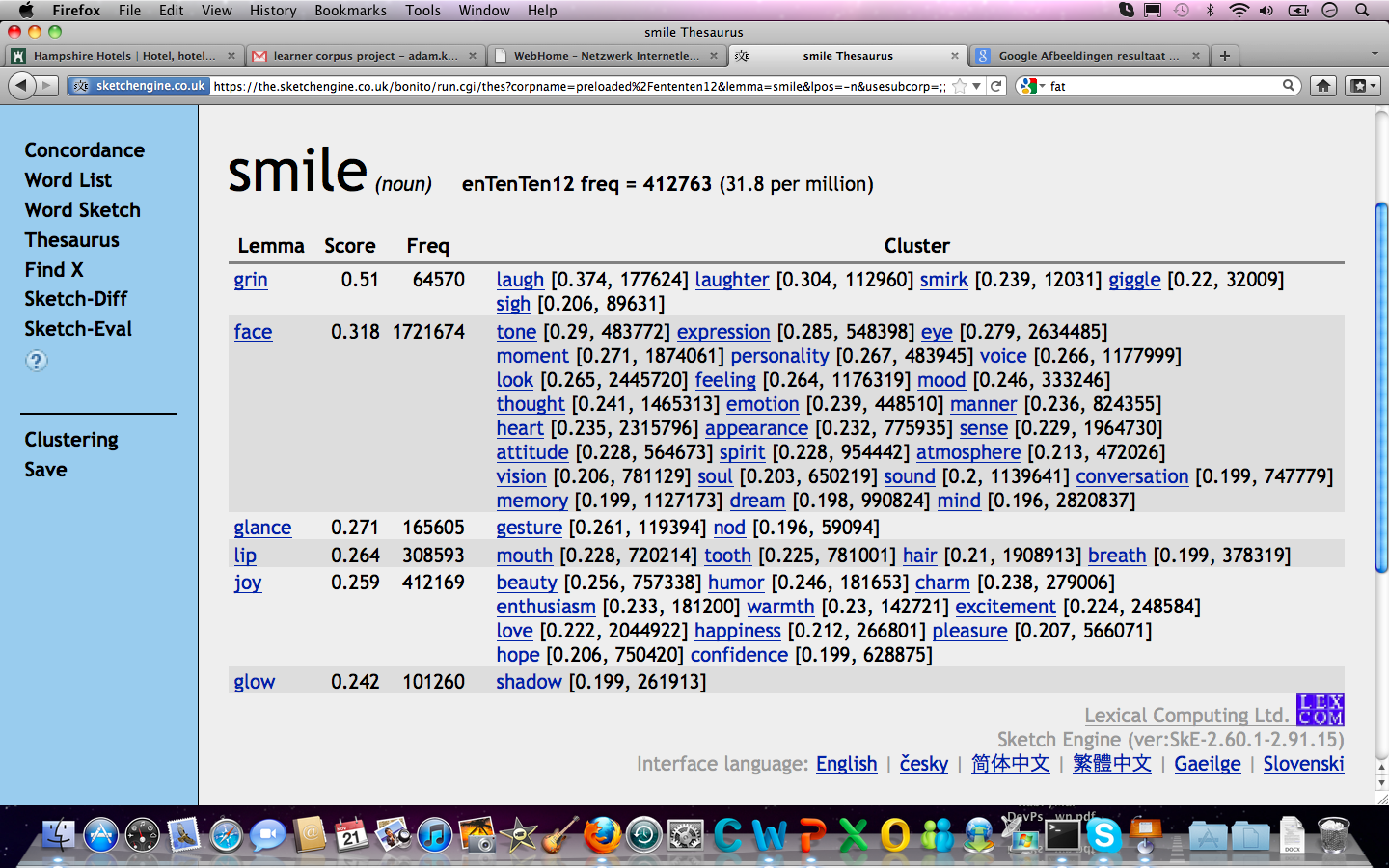 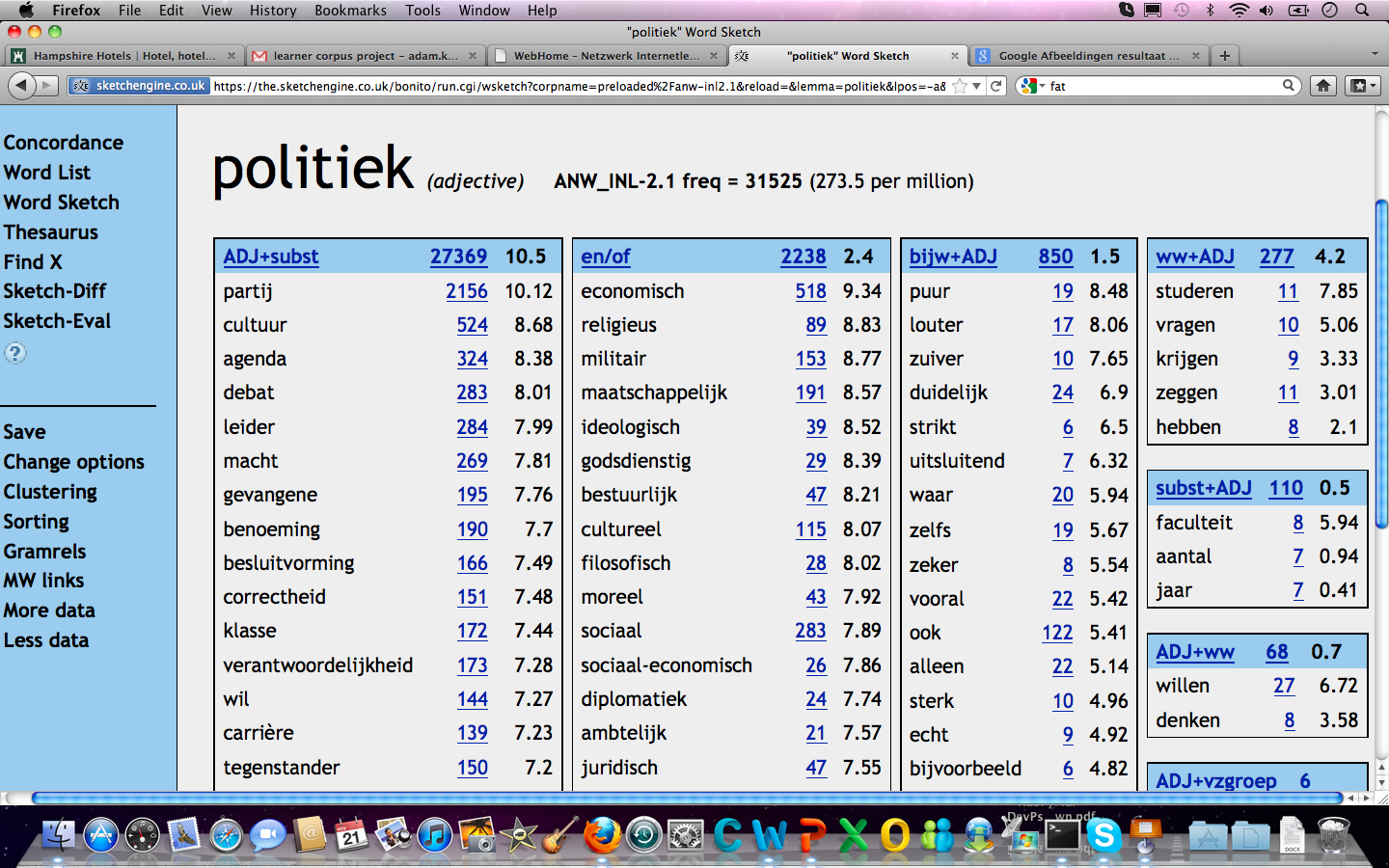 Where now
Core technology
In place
Front end for linguists
In place
Front end for other humanities scholars
Good prospect
Links to other resources
Preliminary work with British Library
Proposals welcome
Thank you

http://www.sketchengine.co.uk
adam@lexmasterclass.com